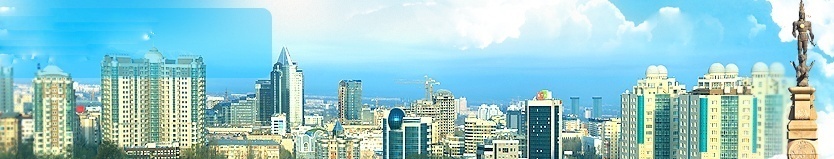 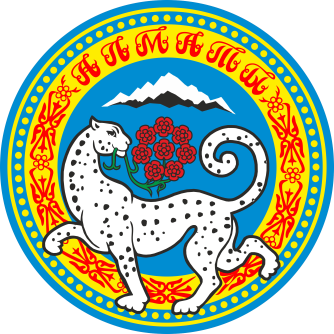 ПРОЕКТ Программы развития «Алматы – 2020»
«Алматы – 2020» 
Даму бағдарламасының
ЖОБАСЫ
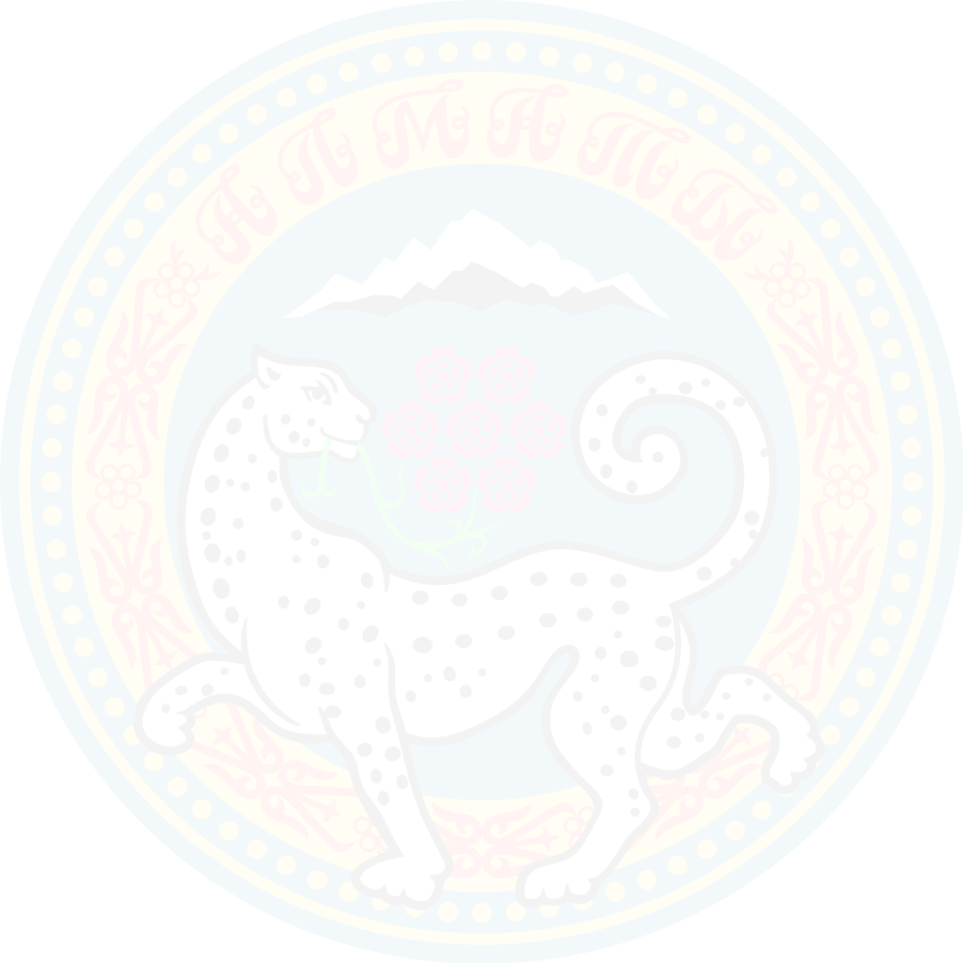 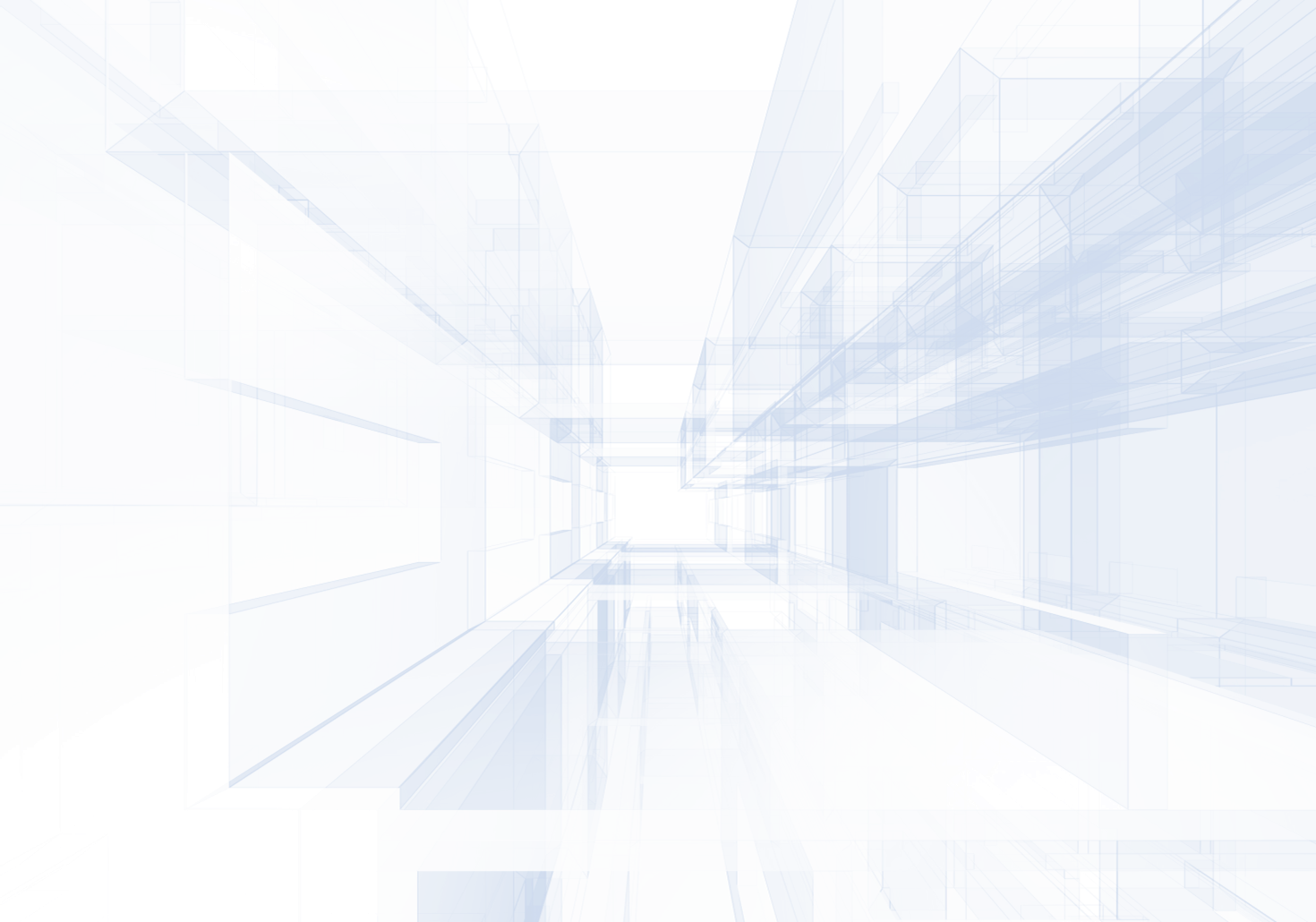 Рейтинг Алматы в международных индексах
Умеренное отставание
Значительное отставание
Экономика
Масштабный рейтинг Всемирного банка Doing Business оценивает простоту ведения бизнеса в стране по 10 критериям среди 189 стран (2015 год)
Индекс Global Financial Centers учитывает как объективные показатели города, так и онлайн опрос по 105 параметрам среди 83 городов (2015 год)
1.  Сингапур
2.  Новая Зеландия
3.  Дания
….
Мексика
….
Казахстан 
   (на основе  Алматы)
42.  Венгрия
45.  Италия
Соответствует уровнюсредних городов
1.  Нью Йорк
2.  Лондон
….
50.  Бахрейн
51.  Алматы 
52.  Панама
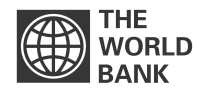 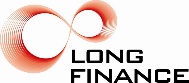 Индекс Brookings Global Metro monitor оценивает устойчивость роста среди 300 крупнейших мегаполисов  
(2014 год)
Индекс Financial Post оценивает темпы развития финансовых центров среди 96 наиболее крупных мегаполисов (2015 год)
1.  Рияд
2.  Стамбул
3.  Йоханесбург
….
9.   Бангкок 
10.  Алматы 
11.  Прага
1.  Макау
2.  Измир
3.  Стамбул
….
155. Осло
156. Алматы 
157. Ист Рэнд
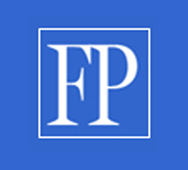 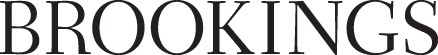 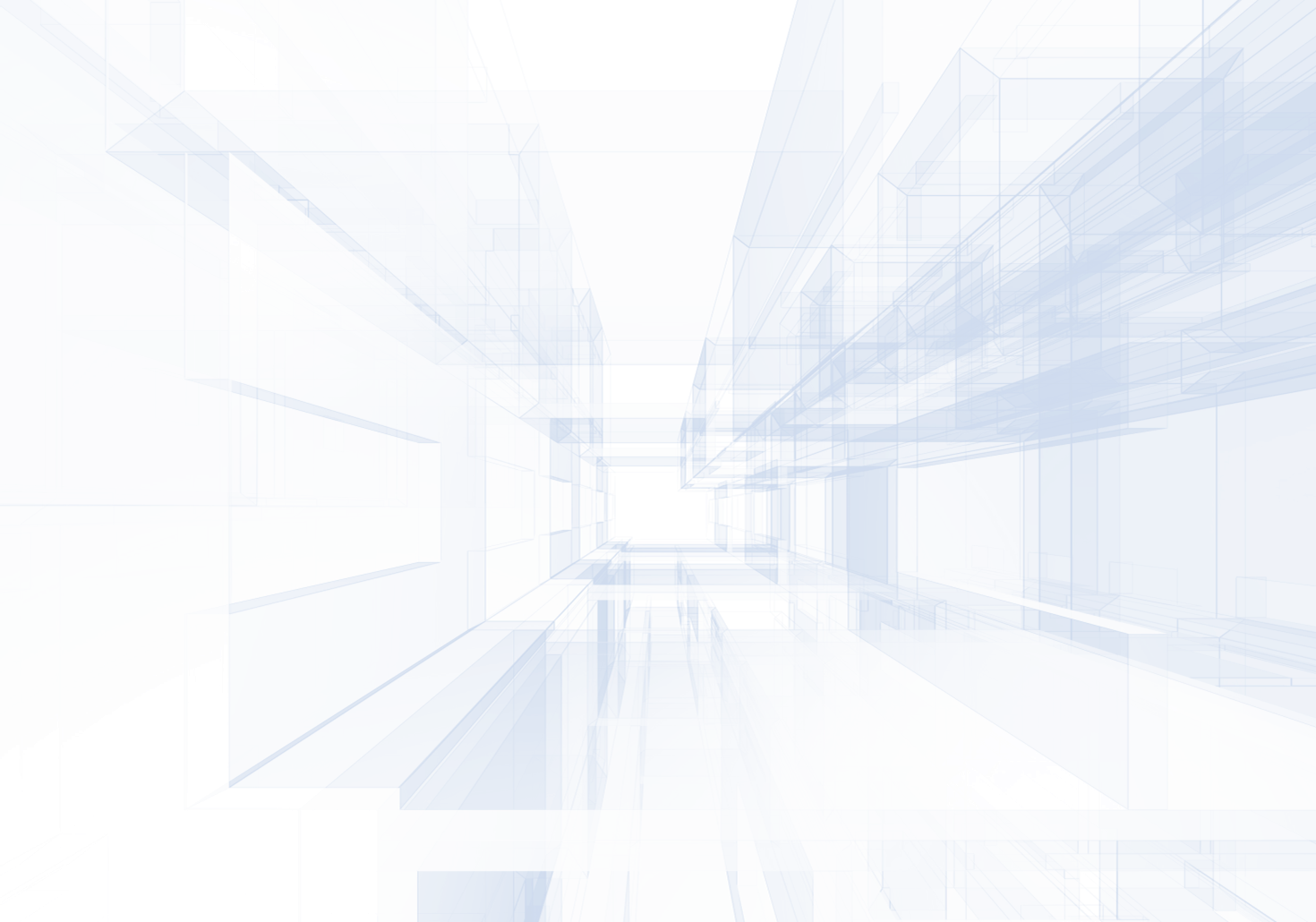 Рейтинг Алматы в международных индексах
Умеренное отставание
Значительное отставание
Инфраструктура и экология
Социальная среда
Индекс качества жизни Mercer  -  показатели здравоохранения, образования, качества госуслуг, социально-культурной и политической среды среди 230 городов (2015 год)
Индекс качества инфраструктуры Mercer среди 230 городов  (2012 год)
1.  Вена
2.  Цюрих
3.  Окленд
4.  Мюнхен
….
167. Москва
….
172. Сан Сальвадор
173. Манагуа
174. Санкт Петербург
175. Алматы 
176. Киев
1.   Сингапур
2.   Франкфурт на Майне
3.   Мюнхен
….
123. Москва
….
172. Алматы
Соответствует уровнюсредних городов
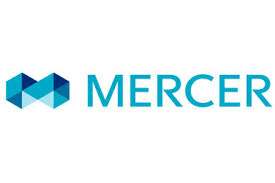 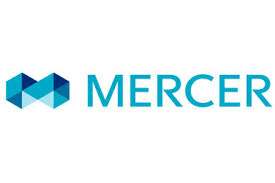 Индекс качества жизни Economist Intelligence Unit 
среди 140 городов  (2015 год)
Индекс уровня  загрязнений Numbeo – опрос населения по качеству окружающей среды среди 297 городов (2015 год)
1.  Мельбурн
2.  Вена
3.  Ванкувер
4.  Аделаида
….
77. Санкт-Петербург
….
81. Москва
….
100. Алматы 
….
116. Ташкент
1.  Канберра
2.  Стокгольм
3.  Веллингтон
….
212. Мангейм
213. Рим
214. Алматы
215. Бухарест
216. Чиангмай
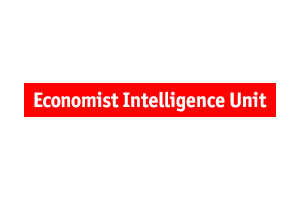 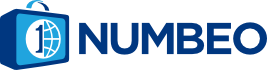 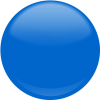 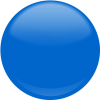 Алматы – лидер экономического роста в стране
Умеренное отставание
Значительное отставание
Сравнение с отдельными крупными городами
Показатель
Экономичес-кий рост
Макроэконо-мика региона
Динамика 2010-14 гг.
29
тыс. долл. США
 (2014г.)
ВРП на душу населения (ППС)
Куала-Лумпур
Алматы
Москва
Варшава
Бостон
Соответствует уровнюсредних городов
+2,6%
Рост ВРП на душу населения
(2013-14гг.)
Куала-Лумпур
Алматы
Москва
Варшава
Бостон
Занятость населения
Производительность труда,
тыс. долл. США
39          58
+19 тыс. долл. США
Куала-Лумпур
Алматы
Москва
Варшава
Бостон
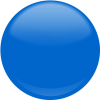 6,3%          5,6%
Безработица
-0,7%
Куала-Лумпур
Алматы
Москва
Варшава
Бостон
16,7
Развитие бизнеса
11,5
0,43         0,42
0,42
Внешние инвестиции в основной капитал, 
млрд. долл. США
0,9
0,1
-0,01 млрд. долл.США
Куала-Лумпур
Алматы
Москва
Варшава
Шанхай
ИСТОЧНИК: Brookings Global Metro Monitor (2014 год) , департаменты статистики Алматы и других городов
Достижения в улучшении инфраструктуры и экологии за 2009-13 годы
Сравнение с отдельными крупными городами
Показатель
Инфраструкту-ра и экология
Транспорт
Удельный вес общественного транспорта в       пассажиропотоке
25%        32%
Динамика 2009-13 гг.
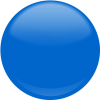 +7%
Алматы
Москва
Варшава
Торонто
ЖКХ
19%           15%
Уровень потерь электричества при распределении
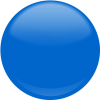 -4%
Куала-Лумпур
Алматы
Москва
Будапешт
Строительство
Обеспеченность жильем, м2/чел.
15           25
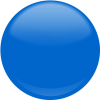 +10 м2/чел.
Алматы
Москва
Будапешт
Берлин
Экология
Уровень атмосферных загрязнений     (диоксид азота), мкг/м3
194        140
-54 мкг/m3
Алматы
Москва
Варшава
Торонто
<5%
Доля переработки мусора
<5%
Алматы
Москва
Варшава
Сеул
130
12           12
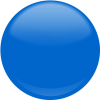 Объем зеленых насаждений,м2/чел.
+0 м2/чел.
Алматы
Москва
Варшава
Куала-Лумпур
ИСТОЧНИК: Brookings Global Metro Monitor (2014 год) , департаменты статистики Алматы и других городов
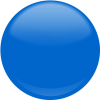 Достижения в социальной сфере за 2010-14 годы
Сравнение с отдельными крупными городами
Показатель
Социальная сфера
Здравоохра-нение
Продолжительностьжизни, лет
Динамика 2010-14 гг.
71          74
Алматы
Москва
Варшава
Торонто
Берлин
+ 3 года
Младенческая смертность,на 1 000 родившихся
16             8
Алматы
Москва
Варшава
Торонто
Берлин
-8 умерших на        1 000 родившихся
Образование
13           14
Количество учеников на учителя
Алматы
Москва
Будапешт
Бостон
Берлин
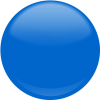 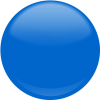 94%
81%
63%
60%
60%
Охват дошкольным образованием
+26%
34%          60%
Алматы
Москва
Будапешт
Стокгольм
Берлин
295         221,5
Безопасность
Количество грабежей,
на 100 тыс.  жителей
-73,5 грабежей на 100 тыс. жителей
Алматы
Москва
Будапешт
Берлин
Лондон
ИСТОЧНИК: Brookings Global Metro Monitor (2014 год), департаменты статистики Алматы и других городов
Конкурентные преимущества
Развитая сервисно-ориентированная экономика

  Относительно высокая платежеспособность населения

  Высокий уровень развития человеческого капитала 
     (численность населения, здравоохранение, образование и т.д.)

  Развитая образовательная инфраструктура 

  Развитая спортивная инфраструктура

  Уникальная природа (наличие высоких гор, непосредственно
      примыкающих к крупному городу и т.д.)

  Значительный транспортно-транзитный потенциал
      (аэропорт, ж/д, международные автодороги)
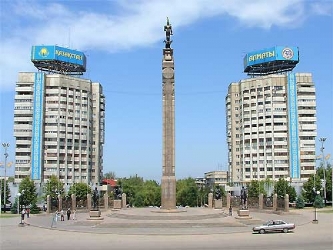 Проблемные зоны
Растущий уровень преступности, значительное миграционное давление

Неблагоприятная экология 

Высокая загруженность автодорог

Высокий износ ЖКХ - инфраструктуры

Диспропорции в развитии районов города

Недостаточная обеспеченность жильем

Высокая доля безработицы, в том числе скрытой

Недостаточная скоординированность местных органов
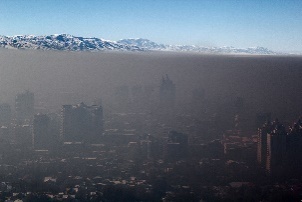 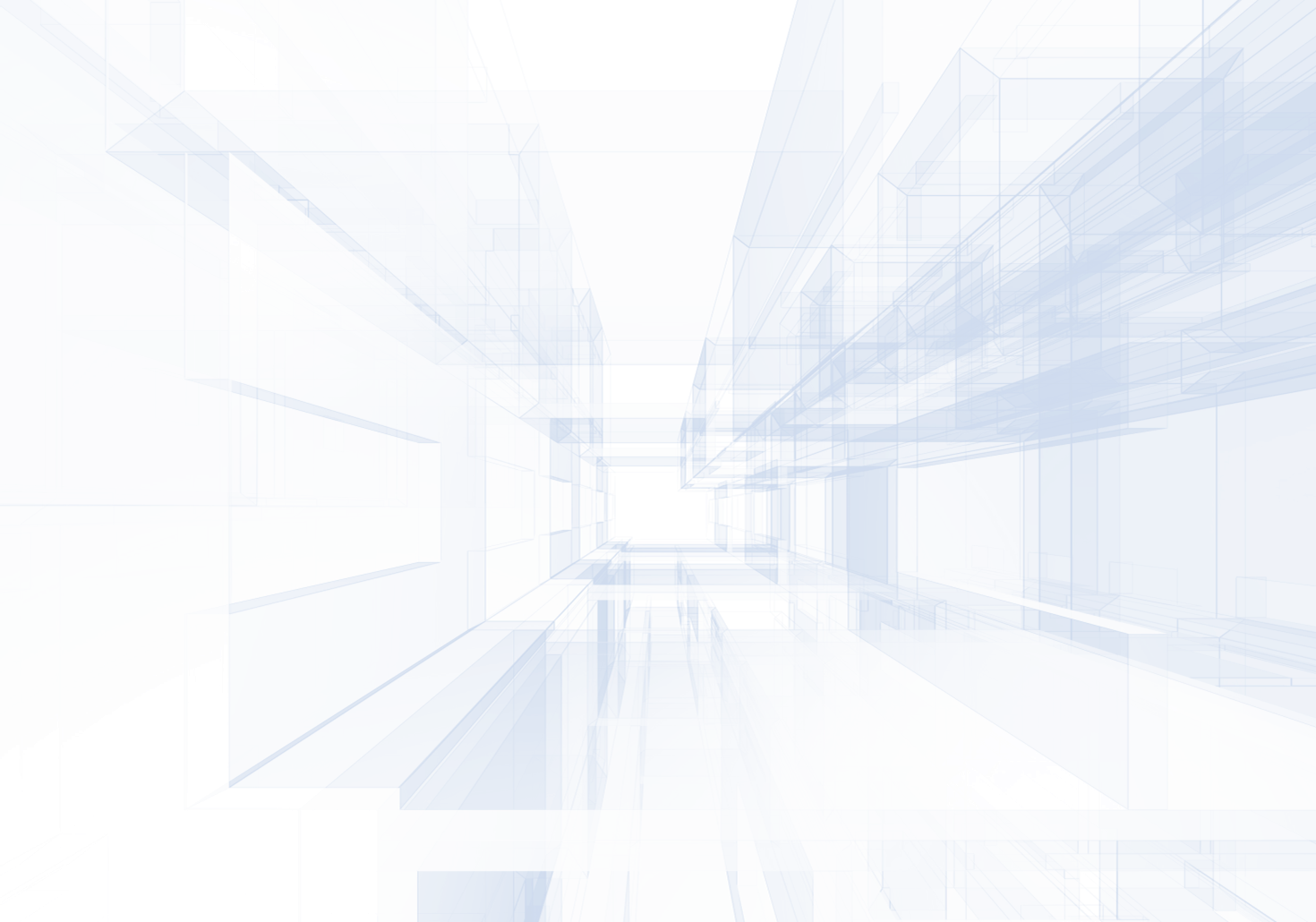 Риски при реализации Программы
Глобальный экономический кризис

Снижение налоговой базы и бюджета города

Снижение деловой активности
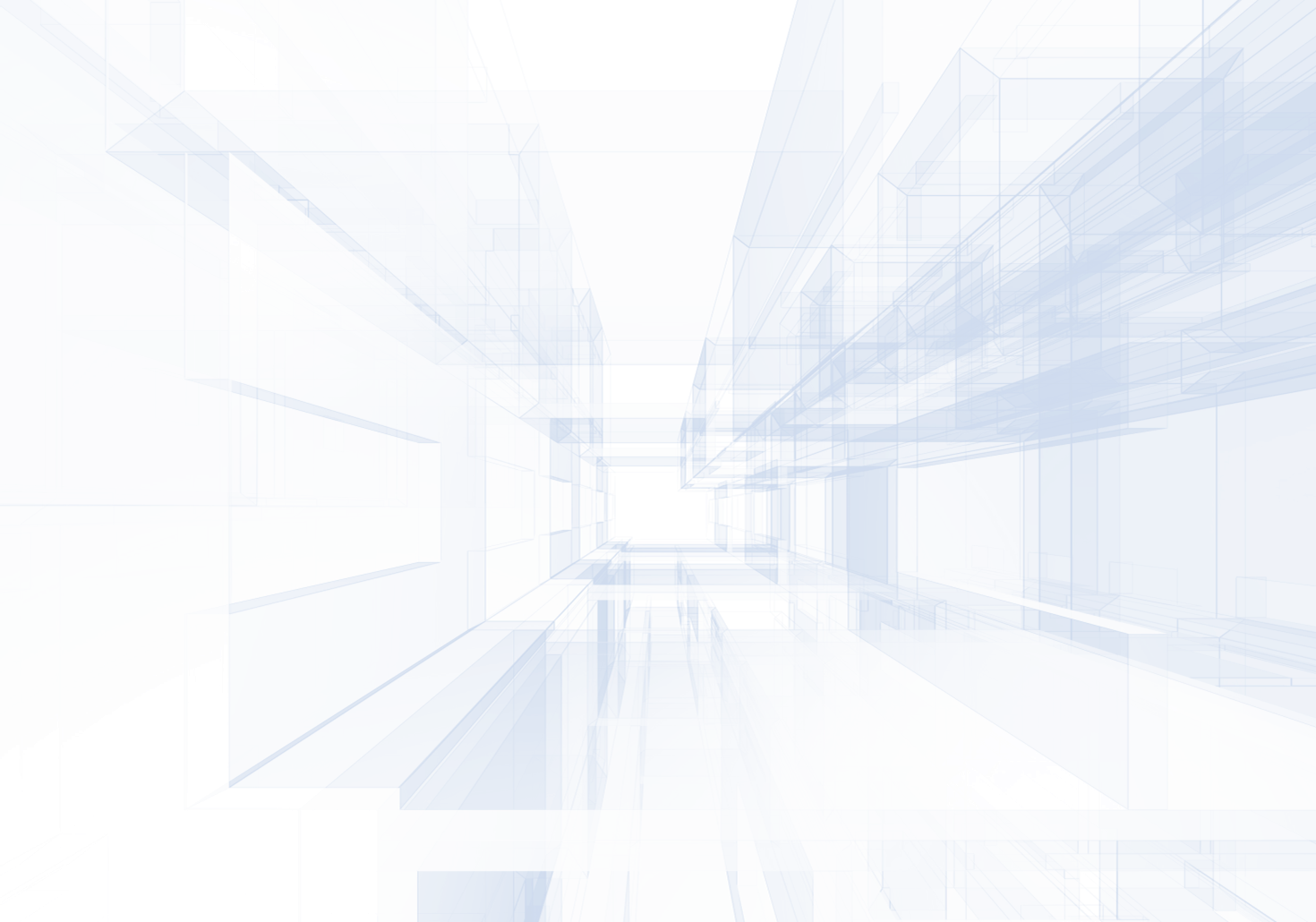 ВИДЕНИЕ
Алматы: 
Современный город международного уровня, комфортный для жизни и работы горожан, являющийся центром притяжения туристов,  грузопотоков, инновационного бизнеса  и капитала
5 принципов реализации Программы
Забота о каждом человеке
1
Принятие эффективных экономичных решений на основе передовых практик
2
Стимулирование бизнеса как драйвера экономики
3
Максимальное вовлечение гражданского общества
4
Подотчетность и открытость местных органов
5
7 ПРИОРИТЕТОВ РАЗВИТИЯ ГОРОДА ДО 2020 ГОДА
Комфортный город 

Качественные дороги и транспорт
Чистая окружающая среда 
Надежная инфраструктура ЖКХ
Экономически устойчивый город

Устойчивый рост традиционных секторов
Прорывное развитие новых секторов
1
4
Город для бизнеса и частного капитала

Удобство ведения бизнеса        
Радикальное снижение коррупции
Развитие ГЧП и прозрачная приватизация
Безопасный город

Общественная безопасность
Предупреждение природных          катаклизмов
Умный город (Smart city)
5
2
Социально-ориентированный город
 
Доступ к качественному образованию, здравоохранению и другим            социальным услугам
Развитие культуры, спорта и языков
Интегрированный город

Значительное повышение стандартов жизни присоединенных территорий с учетом            принципа полицентричности
Интегрированность с алматинской агломерацией
Активное международное позиционирование
6
3
Город активных граждан
7
Показатели
2020 г.
Аналог/обоснование
2015 г.
Приоритет
Индикаторы развития города к 2020 году
Значения
Комфортный город
25 км/ч
Москва
Средняя скорость движения по городу
19 км/ч
50%
Варшава
Удельный вес общественного транспорта
32%
0,3 тут/млн. долл. США
Энергоемкость ВРП города
Цель РК к 2030
Уровень загрязненности атмосферы1
…
36 мкг/m3
140 мкг/m3
Варшава
Уровень переработки отходов
<5%
Сеул
40%
Обеспеченность населения жильем
25 м2/чел
рост
рост
86%
Уровень благоустроенности коммунальными услугами2
ЕС
72%
63%
54%
Повернуть траекторию +2%
Степень износа коммунальных объектов3
Варшава
77 лет
74 года
Продолжительность жизни
8,0
6,7
Торонто
Младенческая смертность на 1000 родившихся живыми
4, 7
Материнская смертность на 100 тыс. родившихся живыми
4,0
ЕС
60%
Охват дошкольным образованием
71%
Доля студентов из государств близлежащего региона
2%
8%
Безопасный город
60%
Уровень доверия полиции (требует определения)
56%
…
Берлин
150
221,5
Уровень грабежей на 100 000 чел
4
Берлин
Число убийств на 100 000 чел.
5,6
Число погибших в дорожно-транспортных происшествиях
19,2
5,9
Сокращен в 2 раза
Уровень информированности населения в области ЧС
100%
100%
ЕС
Оснащенность аварийно-спасательных  формирований техникой
Берлин
43,8%
44,5%
Разрыв между присоединенными территориями по
Интеграция территорий города
Требует определения после инвентаризации
Плотности и длине дорог
Обеспеченности водой и водоотведением
Обеспеченности газом
Обеспеченности детскими садами и школами
Обеспеченности учреждениями здравоохранения
1 На примере оксида азота	2  Канализация	           3 Водоотведение
ИСТОЧНИК: стратегия 2050; департамент статистики Алматы; обзор прессы; анализ рабочей группы
Аналог/обоснование
Показатели
Приоритет
2020 г.
2015 г.
Индикаторы развития города к 2020 году
Значения
Создание условий для развития бизнеса
Индекс удобства ведения бизнеса
41
40
Цель РК к 2020
Индекс восприятия коррупции (требует определения)
…
…
…
Количество привлеченных ТНК
…
+(2-3)
Из 10 ТНК в РК
Количество привлеченных международных организаций
…
+(1-2)
WHO, UNDP
Привлечение частного капитала
Увеличение объема внешних инвестиций в основной капитал на 50% к 2020 году
50 млрд. тенге
Варшава
75 млрд. тенге
340 млрд. тенге
354,6 млрд. тенге
Объем негосударственных инвестиций в основной капитал
Количество проектов ГЧП
…
>10
Доля приватизированных проектов от запланированных
…
100%
Программа Правительства
Москва
Развитие экономики в целом и приоритетных направлений
ВРП на душу населения
23 тыс. долл. США
28 тыс. долл. США
Производительность труда
39 тыс./чел.
Рост до 59
Рост выше ср. по РК
Уровень безработицы
5,6%
5,0%
Рост по аналогии с швейцарскими курортами
Количество внутренних и внешних туристов
760 тыс.
1400 тыс.
Затраты на НИОКР в проценте от ВРП
0,03%
0,5%
Цель РК к 2020
Количество межфункциональных групп в акимате
…
>7
Построение эффективного управления городом и вовлечение населения
…
100%
Доля межфункциональных групп и управлений, выполняющих поставленные акимом целей/КПЭ
Количество уникальных зарегистрированных пользова-телей создаваемого портала города для обратной связи
…
>40% населения
…
>90%
Доля исправленных замечаний жителей города в установленный срок
ИСТОЧНИК: стратегия 2050; департамент статистики Алматы; обзор прессы; анализ рабочей группы
Направления развития
Эффект от инициатив
Ожидаемый эффект
Цели
Текущие
Основные инициативы
Комплекс мер по транспортному развитию
%
Эффект на увеличение доли общ. транспорта в пассажиропотоке
%
Эффект на увеличение средней скорости движения по городу
+1%
Расширение 1-ой линии метро (в сторону поселка Калкаман)
1
Развитие общественного транспорта
Строительство скоростных автобусных линий с элементами BRT
+1%
Строительство линии ЛРТ1
+1%
Ввод дополнительных 600 ед. автобусов на компримированном газе
+3%
Оснащение остановок системой информирования
Диспетчерская служба по контролю качества
Оптимизация маршрутной сети по всем видам транспорта
Выделенная полоса для общественного транспорта и такси – 200 км
+4%
Строительство 3-х пересадочных узлов (автовокзалов) и перехватывающих парковок
2%
2
Управление движением
Платные уличные парковки в центре города на 24 000 мест
1%
5%
Строительство многоуровневых парковок (10 ед. по 550 мест)
Мониторинг показателей деятельности транспортной системы
Требует расчета
Внедрение интеллектуальной транспортной системы (ИТС)
10%
20%
Внедрение системы платного въезда в город
3
Развитие пешеходных и велосипедных дорог
Пешеходная зона – 6 км (предварительно в соответствии с проектом Яна Гейла)
Строительство обособленных велодорожек – 140 км
Велосипедные стоянки (500 ед.)
Схема общественного велопроката (100 стоянок на 1 200 велосипедов)
Доля общественного транспорта в пассажиропотоке, проценты
48%
32%
50%
26
19
25
Средняя скорость передвижения по городу в час пик, км/час
Экономический эффект от увеличения скорости
20 млрд. тенге
1 Данная инициатива включена во 2-ой уровень приоритетности по причине низкого эффекта затрат на достижение поставленных целей
ИСТОЧНИК: программа устойчивого транспорта ПРООН; Проект отчета по ИТС; интервью с клиентом; анализ рабочей группы
Направления развития
CH2O
CO
NOx
Отходы
SOx
PM10
Основные инициативы
хх%
Эффект на сокращение концентрации вещества в атмосфере
Комплекс мер по экологии
84%
62%
60%
90%
45%
35%
Целевое сокращение
70%
60%
27%
27%
66%
51%
Сокращение при реализации всех инициатив
1
Мониторинг уровня атмос-ферных заг-рязнений
Оценка уровня загрязнений в соответствии с мировыми стандартами2
Система информирования по уровню загрязнений (датчики замера загрязнений, интернет портал, уличные дисплеи)
Разработка программ и аналитических отчетов3
2
Установка газобаллонного оборудования на 10 тыс. автомобилей для стимулирования КПГ
Снижение атмосферных загрязнений
-46%
-15%
Установка очистных фильтров на ТЭЦ-2
Перевод ТЭЦ-1 и ТЭЦ-3 на использование газа
-17%
-6%
Продвигать идею о необходимости повышения качества топлива до стандарта не ниже Евро-3
-48%
-18%
-27%
-27%
Меры по повышению доли общественного транспорта
Полная газификация частных домов
-7%
-45%
3
Уровень переработки отходов
Завод по сжиганию отходов мощностью 650 тыс. тонн на базе существующего полигона
+34%
Завод по переработке мусора путем производства биогаза (мощностью 3001 тыс. тонн) на базе нового полигона
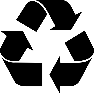 +17%
1 С возможностью дальнейшего расширения еще на 300 тыс. тонн
2 Оценка уровня загрязнений по 6 элементам (CO, SO2, NO2, CH2O, PM2.5, PM10) в абсолютных величинах/единицах измерения
3 Включая программы по озеленению территории города, отчеты по источникам загрязнений
ИСТОЧНИК: COWI; АлЭС; Вестник КазНМУ
Направ-ления развития
Ожидаемый годовой эффект
После внедрения инициатив (2020 г.)
Текущие
Основные инициативы
Комплекс мер по здравоохранению и образованию
Здра-воох-ране-ние
Строительство 4 новых поликлиник в перегруженных районах
Внедрение единого стандарта технического оснащения во всех клиниках
Введение специализированных программ
Для пожилых пациентов (коморбидные, хрупкие, паллиативные)
Пациентов с хроническими заболеваниями
Повышение прозрачности:
0,8%
1
Внедрение механизма обратной связи для пациентов (электронный портал, колл центр)
Популяризация через различные медиа каналы превентивной диагностики и здорового образа жизни (ЗОЖ) для снижения факторов риска
Увеличение средней заработной платы врачей за счет увеличения охвата премированием
Введение льготных мест в общежитиях и детских садах медицинским работникам
+2%
Строительство детских садов на 1,7 тыс. мест каждый год (5 детсадов в год)
Обра-зова-ние
Строительство новых школ на 4 тыс. мест в перегруженных районах (Наурызбайский, Алатауский и Ауэзовский районы) каждый год (3 школы в год)
+5%
+15%2
Повышение заработной платы учителей за счет премирования молодых преподавателей
2
Создание центра по помощи в трудоустройстве и переподготовке кадров с активным вовлечением потенциальных работодателей в учебный план и ведение базы данных
-16%
Проведение тренингов для учителей, стимулирующих использование передовых методов обученияи эффективного распространения учебных материалов
+12%
Цели 2025 г.
74
77
80
Продолжительность жизни, лет
92,3
95
-
Успеваемость школьников, средний балл ЕНТ
60
71
100
Охват дошкольным образованием (1-6 лет), проценты
8
6
4
Уровень молодежной безработицы, проценты
ИСТОЧНИК: управления образования и здравоохранения акимата г. Алматы; анализ рабочей группы
Направ-ления развития
Ожидаемый годовой эффект
После реали-зации 2020 г.
Текущие
Основные инициативы
Комплекс мер по безопасности
Безо-пас-ность
Повышение операционной эффективности работы правоохранительных органов1
Внедрить высокие стандарты патрулирования
Структурирование патрульных смен по часам в соответствии с числом происшествий
Четкое планирование деятельности позволяют повысить качество работы патрулей
Патрулирование и предотвращение рисков в местах скопления молодежи и мигрантов
Эффективное использование ресурсов (полицеских, камер видеонаблюдения)в соответствии с числом преступлений в разных районах
Четкое планирование и контроль деятельности через КПЭ
Сравнение фактических уровней эффективночти с целевыми показателями должно выполняться регулярно
Взаимодействие и двустороннее обсуждение вопросов эффективности
-6%
Создание системы быстрого реагирования2
Система видеомониторинга обстановки мест массового скопления граждан через интеллектуальные камеры
-10%
-10%
Модернизация системы уличного освещения (проект ЕБРР)3
Кооперирование администрации ВУЗов с правоохранительными органами в проведении воспитательных бесед со студентами
Создание центра адаптации для
Оказания помощи мигрантам в адаптации к условиям города и трудоустройстве
Проведения воспитательных бесед и помощи в трудоустройстве ранее судимой молодежи
-13%
-43%
Дальнейшее развитие системы АИС "Безопасность дорожного движения"
Повышение готовности сил реагирования ГСЧС к ликвидации последствий ЧС
Усиление постоянного мониторинга за состоянием опасных территорий и очагов города
Совершенствование профессиональной подготовки пожарных и спасателей
1,5%
Предупреждение и ликвидация ЧС природного и техногенного характера
Проведение ремонтно-восстановительных работ инженерно-защитных сооружений
Реализация инвестиционных проектов по инженерной защите от ЧС природного характера
Эффективная ликвидация бытовых и ландшафтных пожаров
Цели 2025 г.
Реализация проекта планировалась с 2014 г., на теку-щее время был выделен кредит ЕБРР на 1 млрд тенге
Проект ведется управлением природопользования акимата г. Алматы
Сокращение уровня грабежей,преступлений на 100 тыс. чел.
203
150
150
1 Эффективность приравнивается к уровню раскрываемости 1 к 1,1%роста эффективности ведет к снижению грабежей и краж на 0,85%
2 Реализация в течение 2-х лет 
3 Средний эффект за 5 лет, в первый год ожидаемый эффект – 23,4%
Снижение смертельных исходов ДТП,смертей на 100 тыс. чел.
12
8
10
ИСТОЧНИК: ДВД г. Алматы; Проект уличного освещения г. Алматы ЕБРР; анализ рабочей группы
Направ-ления развития
Ожидаемый годовой эффект
Основные инициативы
Комплекс мер по развитию ЖКХ
Повышение объема строительства, капитального ремонта, аварийного ремонта и реконструкции          (в процентах от общей протяженности)
Ре-монт сетей
-10%
Водопровода порядка 1,5% ежегодно
-10%
Теплосетей порядка 2% ежегодно
1
Электросетей порядка 2% ежегодно
-5%
Водоотведение с текущих 5 км до 30 км ежегодно (порядка 1,5%)
-3%
Прок-ладка сетей
+7%
Поддержание на текущем уровне роста благоустроенности водоотводом ежегодно на 7%
Создание комплексной программы благоустроенности присоединенных районов
Проведение инвентаризации
Определение целей в соответствии с общегородскими индикаторами
Определение и разработка плана по реализации
2
Тари-фы
Повышение тарифа на воду, водоотвод и тепло для покрытия расхода по увеличению капитальных работ
Цели 2025 г.
После реали-зации 2020 г.
Текущие
3
Потери, проценты
26
10
15
Водопровода
27
10
16
Теплосетей
Электросетей
15
12
10
Благоустроенность системой водоотведения1, проценты
72
98
95
63
46
54
Износ сетей системы водоотведения1, проценты
64,5
Водоснабжение, проценты
56
50
65
Теплоснабжение,  проценты
57
45
1 Средний уровень по городу, не включая Наурызбайский район
ИСТОЧНИК: Управление энергетики и коммунального хозяйства акимата г.Алматы, анализ рабочей группы
Республика
Инициативы
Мероприятия по повышению привлекательности инвестиционного климата
Влияние на уровне
Город
Предоставление финансовых льгот
Предоставление косвенных льгот (налоговые льготы)
Предоставление налаженной инфраструктуры
Создание СЭЗ, государственных и частных индустриальных зон
Улучшение транспортной инфраструктуры, ЖКХ, и т. д.
Поиск и привлечение стратегических партнеров
Активизация работы центра по работе с инвесторами по принципу «одного окна» 
Организация конференций
Создание условий для развития ГЧП и проведение пилотов
Определение правил входа и выхода
Снижение количества проверок, периодичности и требований
Создание центра занятости мирового уровня
Работа в связке ВУЗы-Бизнес-Соискатель
Создание единой базы данных приоритетных специальностей
Инициативы
Республика
Город
Необходимые инициативы для развития сектора туризма
Влияние на уровне республики/города
Основные принципы
Правовая среда
Гарантия политической стабильности, обеспечение безопасности и защищенности
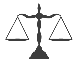 Соблюдение стандартов здравоохранения и гигиены
Обеспечение экологической устойчивости
Рыночная среда
Либерализация транспортного сектора (open sky – "открытое небо")
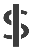 Упрощение требований для получения визы
Направление развития
Создание концепции, определение сегментов для развития туризма
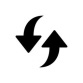 Управление развитием различных туристических направлений (зонирование) для равномерного распределения туристов
Создание условий
Инфраструктура
Расширение и развитие национальной сети воздушного, водного, железнодорожного и дорожного транспорта (например, через создание ГЧП)
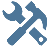 Выделение государственной собственности для развития сектора
Финансирование учебных программ, ориентированных на туристический сектор
Рабочая сила
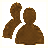 Привлечение квалифицированной рабочей силы из-за рубежа с опытом в секторе
Улучшение процессов
Сокращение бюрократических процедур для инвестиций (внутренних и внешних)
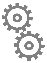 Развитие  рынка
Субсидирование и привлечение инвестиций в объекты, способствующие развитию туризма (отели, тематические парки)
Развитие предложения
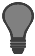 Привелечение частных инвестиций за счет налоговых льгот
Финансирование восстановления и создания туристических объектов
Планирование и финансирование маркетинговых кампаний
Стимулирование спроса
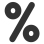 Субсидирование затрат на туризм (например, оплаты входа в музей)
Организация крупных событий (Универсиада, Олимпиада)
Дело-
вой
Спор-
тивный
Лечебно
оздоров-й
Куль-турный
Эко
Развитие
Основные инициативы
Сегменты
Необходимые действия для создания туристского продукта
Влияние на уровне республики/города
Создание условий реализации
Четкая коммуникация в СМИ и других источниках о намерении развития туризма в городе
Определить точки притяжения и коммуницировать их предпринимателям
Создать план представления города на международных выставках
Создать единый бренд и маркетинговый план для города
Информа-ционное простран-ство
Развитие единого информационного сайта о всех запланированных мероприятиях в городе по примеру мировых городов
Отдельная кампания по крупнейшим новым местам притяжения (Боралдайские курганы, Шымбулак и другие)
Размещение на памятниках и социально-значимых объектах города статей о данных объектах с присвоением QR-кодов
Создание карты с объектами туризма и информацией о том, как туда добираться, единая система навигации в городе на 4 языках
Создание информационных центров в основных точках притяжения
Продукт
Введение туристического проездного (city pass) который позволяет туристу пользоваться скидками в определенных местах и позволит направить поток туристов в определенные  точки на базе единой транспортной карты «Оңай»
Создание инфраструктуры для развития экотуризма (создание экотроп, маршрутов, информационных центров и организация работы гидов)
Запуск схемы hop on-hop off туров в городе (автобусы и трамваи)
Создание маршрута, соединяющего культурные точки в центре города (например, организация пешеходных зон)
Создание пакетов услуг по посещению экотроп в окрестностях Алматы
Развитие инфраструктуры делового туризма международных стандартов(выставки, конференц-залы)
Подготовка квалифицированного персонала для туристического сектора
Человечес-кий капитал
Респуб-лика
Город
Основные инициативы
Частные
Необходимые действия для развития инновационных секторов (1/2)
Влияние на уровне
Общие инициативы
Презентация Алматы в местных и международных СМИ как активного центра развития
Маркетинг и PR
Размещение контекстной и медийной рекламы на крупнейших интернет сайтах (например, по образованию, здравоохранению)
Формирование новостных поводов и их освещение в СМИ
Поддержка
Организация конференций, предназначенных для развития новых коммерческих идей и потенциальных совместных предприятий среди предпринимателей, молодых ученых и инженеров на платформе существующей инфраструктуры
Льготное финансирование для новых предприятий
Создание бизнес инкубаторов для стартапов в инновационных отраслях
Привлечение специалистов из за рубежа для работы в бизнес инкубаторах
Развитие человеческого капитала
Предоставление налоговых льгот для привлеченных инвесторов в инновационной сфере
Государственные заказы для стимулирования внутреннего спроса инновационных отраслей
Организация поездок местных групп для обмена опытом с международными коллегами (поездки в бизнес инкубаторы, кластеры)
Респуб-лика
Город
Частные
Основные инициативы
Необходимые действия для развития инновационных секторов (2/2)
Влияние на уровне
Отдельные инициативы
Инфор-мационные технологии
Дальнейшее расширение СЭЗ ПИТ и привлечение международных партнеров
Стимулирование иммиграции квалифицированной рабочей силы путем предоставления налоговых льгот, субсидирования жилья, расширения квоты
Оптимизация деятельности бюрократических учреждений для сокращения сроков применительно к ведению бизнеса
Кооперирование с администрациями ВУЗов по стимулированию инновационной деятельности
Программа по поддержке университетских исследований (учреждение грантов по поддержке исследований в инновационных отраслях)
Образование и исследование
Создание "ХY приза" – международного гранта, предназначенного для вознаграждения прорывных инноваций, готовых к коммерческому использованию
Привлечение ведущих ученых за счет учреждения новых научных лабораторий и грантов
Создание совета по сотрудничеству с международными ВУЗами
Создание информационной базы по обмену и прогнозу потребностей индустрий
Развитие системы образование для трудоустройства (E2E)
Комбинирование программы обучения с практикой, вовлечение предприятий в написание учебного плана
Привлечение частных инвестиций в создание нового медицинского диагностического центра мирового уровня
Здравоох-ранение
Обеспечение минимального государственного заказа для стимулирования спроса на услуги
Внедрение единых стандартов и независимого обеспечения качества для обучения студентов необходимым навыкам по единым стандартам для всех образовательных учреждений
Привлечение международных компаний к открытию исследовательского центра
Направление государственного финансирования в НИОКР
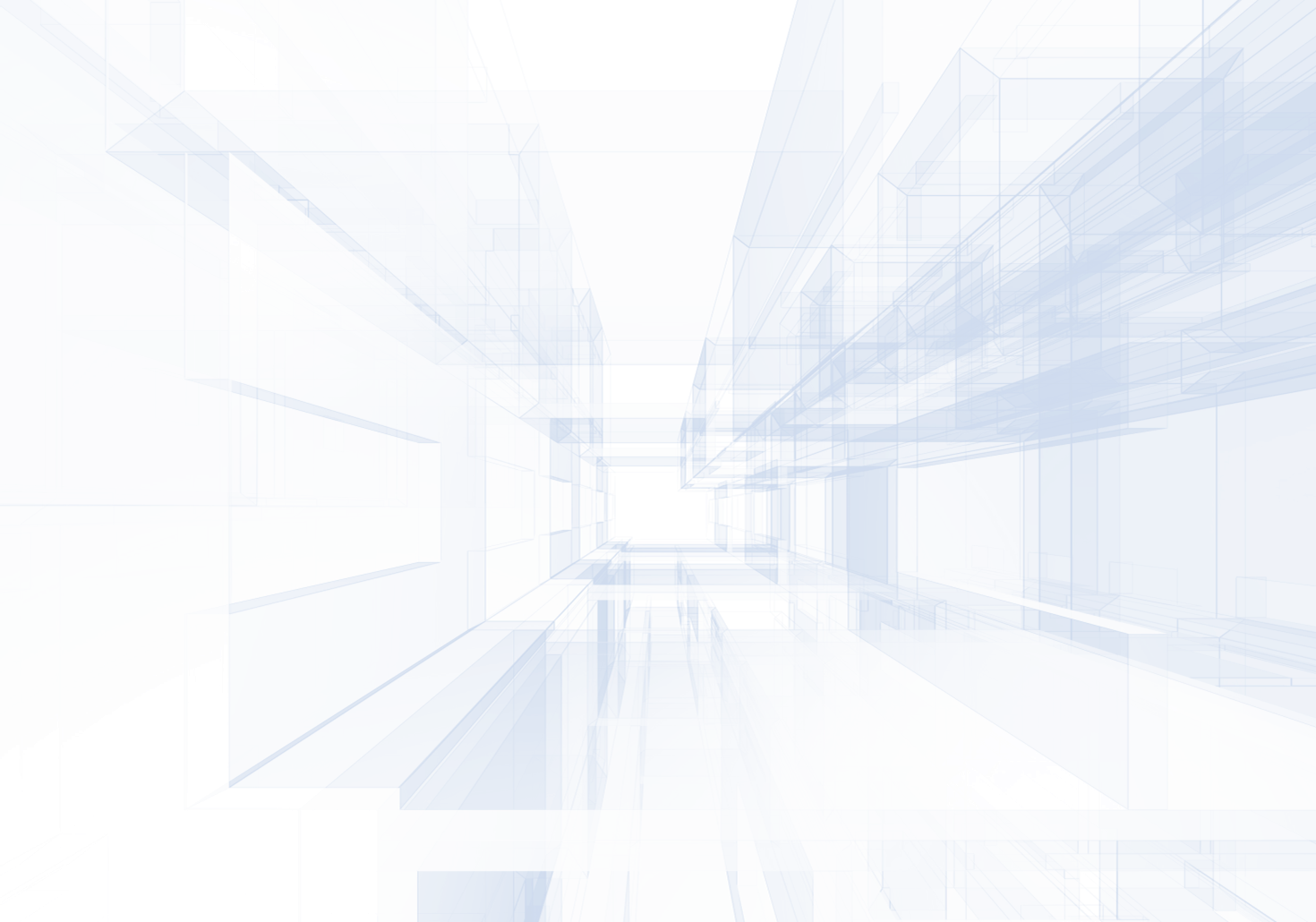 2012
2014
Brookings Global Metro Monitor
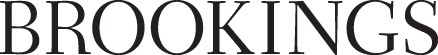 Рейтинг
Лидеры рейтинга
Brookings Global Metromonitor измеряет устойчивость экономического роста среди крупнейших мегаполисов мира и степень восстановления экономики городов после мирового финансового кризиса 2008 года 

При составлении рейтинга учитывалась динамика следующих показателей:
Городской ВРП, в том числе по сравнению с национальным ВВП
Уровень занятости
Численность населения
Рост выпуска в отдельных отраслях экономики городов
Глубина развития сектора услуг
1. Макао
2. Измир
3. Стамбул
4. Бурса
5. Дубай
6. Куньмин
7. Ханчжоу
8. Сямынь
9. Анкара
10. Фучжоу
11. Урумчи
12. Будапешт
13. Ухань
14. Нинбо
15. Чанша
16. Ченду
17. Вэньчжоу
18. Дели
19. Куала-Лумпур
20. Хэфей
21. Наньнин
22. Наньтун
23. Хо Ши Мин
24. Сюйчжоу
25. Эр-Рияд
26. Лондон
27. Цзинань
28. Сучжоу
29. Циндао
30. София
Выпускающая организация: Brookings Institution (Вашингтон)
Число городов в рейтинге: 300
Алматы в рейтинге 2014 года
151. Балтимор
152. Тяньцзинь
153. Бостон
154. Стокгольм
155. Осло
156. Алматы
157. Ист Рэнд
158. Талса
159. Спрингфилд
160. Сантьяго
161. Прага
162. Рио Де Жанейро
Динамика позиций Алматы
295
156
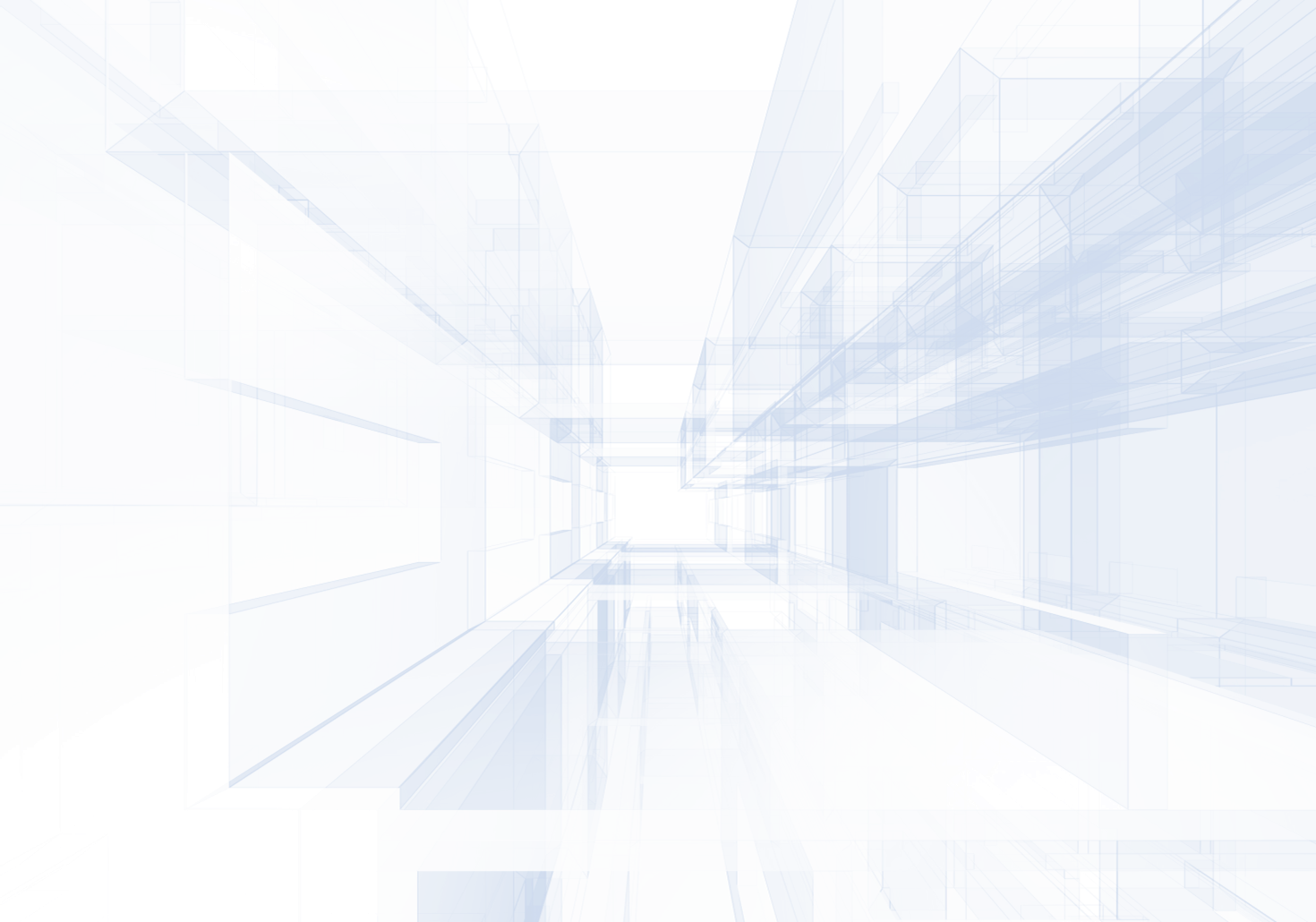 2013
2014
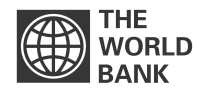 Doing Business
Рейтинг
Лидеры рейтинга
Масштабный рейтинг Всемирного банка Doing Business оценивает простоту ведения бизнеса в стране на примере одного города (Алматы для Казахстана) по 10 критериям:

Простота открытия нового бизнеса
Получение разрешений на строительство
Подключение к электричеству
Регистрация собственности
Получение кредитов
Защита миноритарных инвесторов
Налогообложение 
Открытость международной торговле
Обеспечение исполнения контрактов
Разрешение неплатежеспособности
1. Сингапур
2. Новая Зеландия
3. Гонконг
4. Дания
5. Республика Корея
6. Норвегия
7. Великобритания
8. США
9. Финляндия
10. Австралия
11. Швеция
12. Исландия
13. Ирландия
14. Германия
15. Грузия
16. Канада
17. Эстония
18. Малайзия
19. Тайвань
20. Швейцария
21. Австрия
22. ОАЭ
23. Латвия
24. Литва
25. Португалия
26. Таиланд
27. Нидерланды
28. Маврикий
29. Япония
30. Македония
Выпускающая организация: The World Bank
Число городов в рейтинге: 189
Казахстан в рейтинге 2014 года
72. Монголия
73. Гватемала
74. Ботсвана
75. Косово
76. Вануату
77. Казахстан 
(на основе Алматы)*
78. Вьетнам
79. Тринидад и Тобаго
80. Азербайджан
81. Фиджи
82. Уругвай
83. Коста-Рика
Динамика позиций Казахстана
76
77
* По промежуточным данным Алматы занимает 41 место
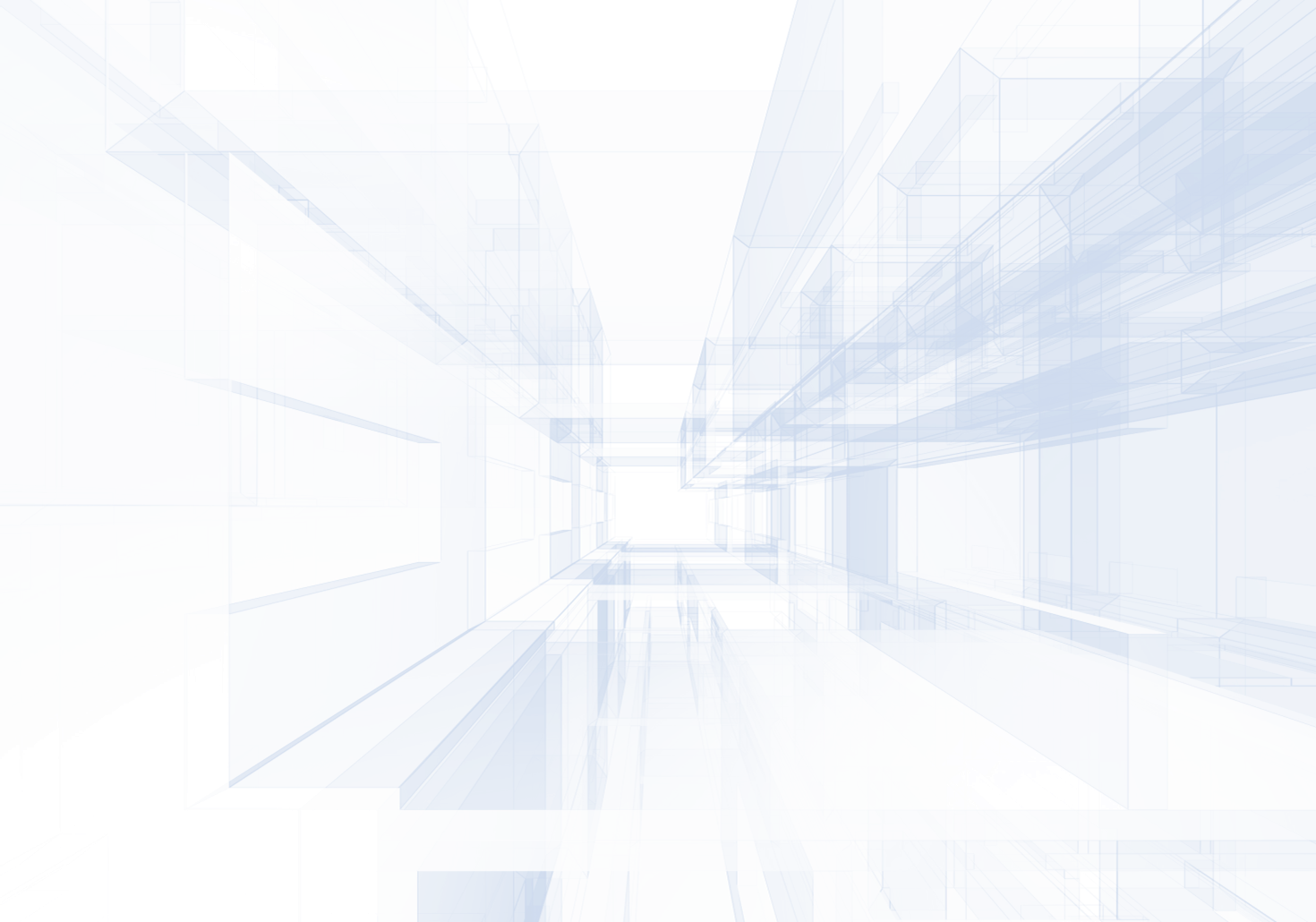 2012
2025 (F)
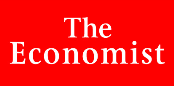 EIU Hot Spots
Рейтинг
Лидеры рейтинга
Индекс EIU Hot Spots оценивает конкуренто-способность городских агломераций по 31 критерию, разбитому на 8 групп:

Экономическая мощь
Физический капитал
Финансовая устойчивость
Эффективность институтов
Социальный и культурный характер
Человеческий капитал
Окружающая среда и климатические риски
Глобальный имидж

Баллы присваивались по результатам интервью с десятью ведущими экспертами-урбанистами, а также рядом мэров и руководителей компаний
1. Нью-Йорк
2. Лондон
3. Сингапур
4. Гонконг
5. Париж
6. Токио
7. Цюрих
8. Вашингтон
9. Чикаго
10. Бостон
11. Франкфурт
12. Торонто
13. Женева
13. Сан-Франциско
15. Сидней
16. Мельбурн
17. Амстердам
18. Ванкувер
19. Лос-Анжелес
20. Сеул
21. Стокгольм
22. Монреаль
23. Копенгаген
24. Хьюстон
25. Даллас
26. Вена
27. Дублин
28. Мадрид
29. Сиэтл
30. Филадельфия
Выпускающая организация: Economist Group (Лондон)
Число городов в рейтинге: 120
Алматы в рейтинге 2012 года
95. Анкара
96. Медельин
97. Пуна
98. Белу-Оризонти
98. Хайдрабад
100. Алматы
100. Санкт-Петербург
102. Гвадалахара
102. Порту-Алегри
104. Ханой
105. Ченнаи
106. Калькутта
Динамика позиций Алматы
100
107
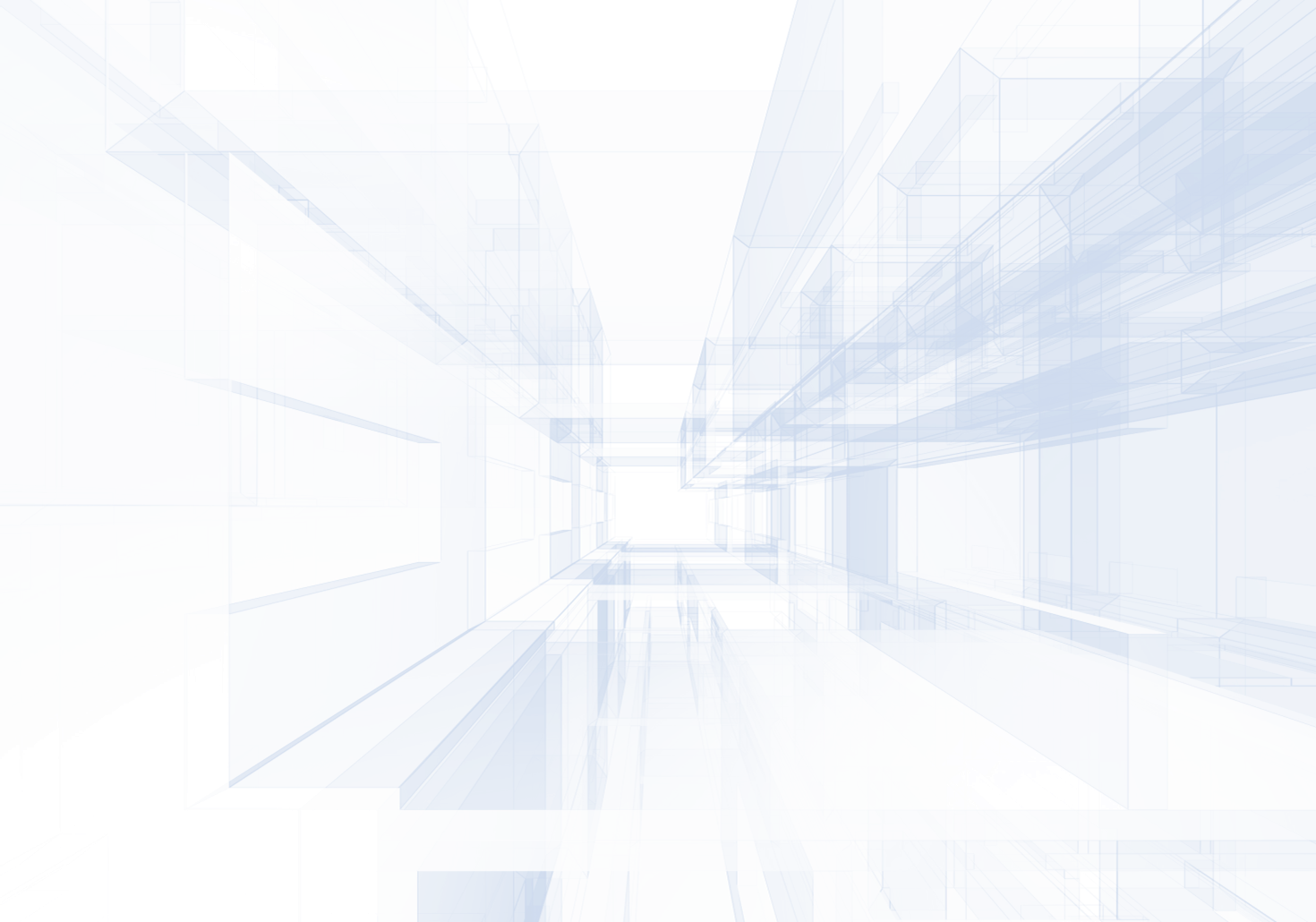 2012
2015
Mercer "Качество жизни"
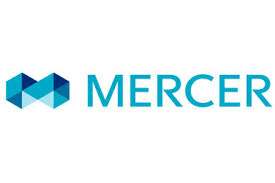 Рейтинг
Лидеры рейтинга
В рейтинге Mercer "Качество жизни" города оцениваются по 39 факторам, объединенным в 8 групп:

Политическая система
Экономика
Личная безопасность
Здравоохранение
Образование
Окружающая среда
Транспорт
Другие факторы

Все города оценивались относительно показателей Нью-Йорка
1. Вена
2. Цюрих
3. Окленд
4. Мюнхен
5. Ванкувер
6. Дюссельдорф
7. Франкфурт
8. Женева
9. Копенгаген
10. Сидней
11. Амстердам
12. Веллингтон
13. Берн
14. Берлин
15. Торонто
16. Мельбурн
17. Оттава
18. Гамбург
19. Люксембург
20. Стокгольм
21. Штутгарт
22. Брюссель
23. Перт
24. Монреаль
25. Нюрнберг
26. Сингапур
27. Аделаида
28. Сан-Франциско
29. Париж
30. Канберра
Выпускающая организация: Mercer, LLC (Нью-Йорк)
Число городов в рейтинге: 230
Алматы в рейтинге 2015 года
170. Каир
171. Вьентьян
172. Сан-Сальвадор
173. Манагуа
174. Санкт-Петербург
175. Алматы
176. Киев
177. Блантайр
178. Мапуту
179. Каракас
180. Тирана
181. Бейрут
Динамика позиций Алматы
169
175
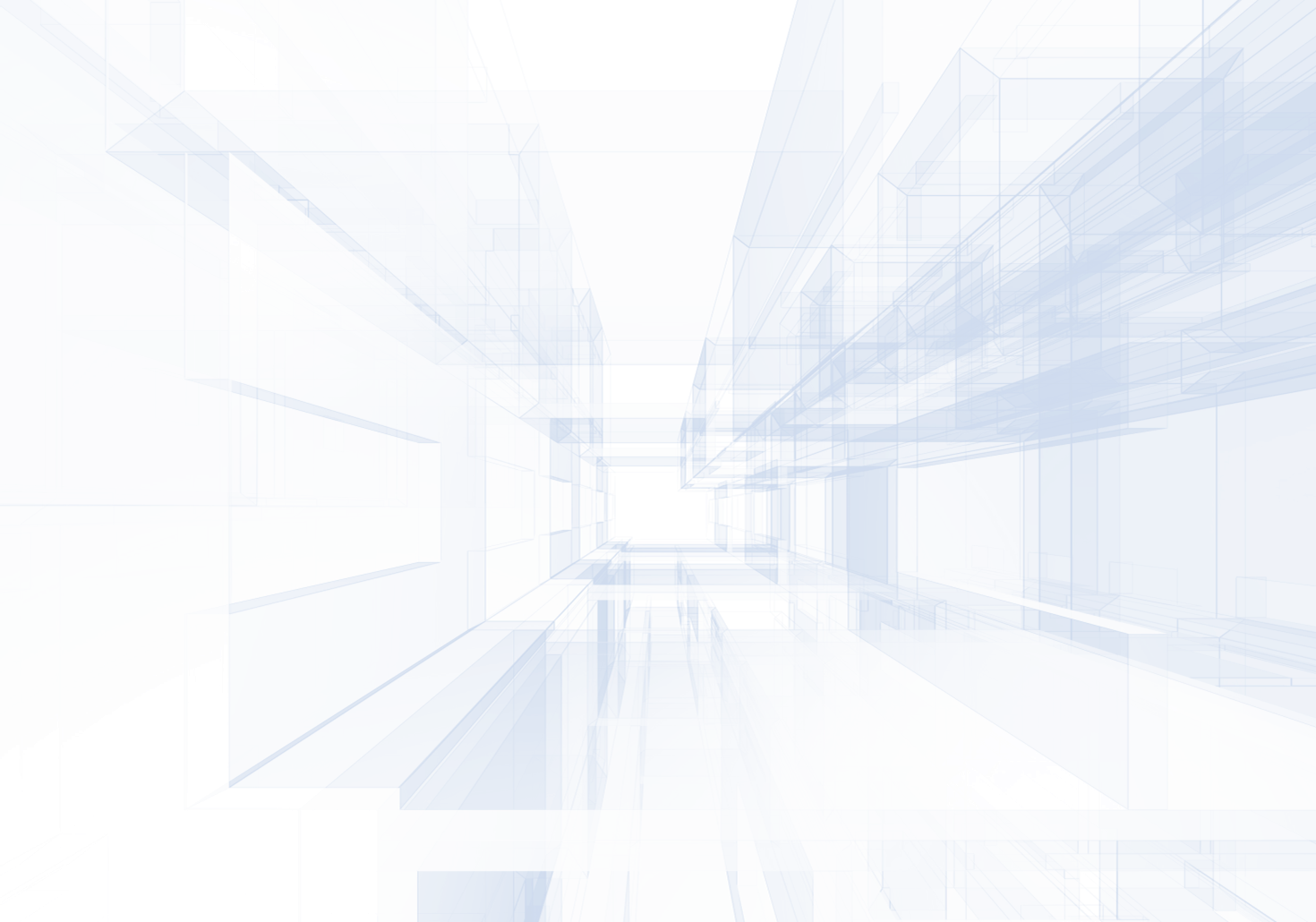 2014
2015
Индекс загрязнений Numbeo
Рейтинг
Лидеры рейтинга
Индекс загрязнений Numbeo основан на онлайн-опросе респондентов по следующим категориям:

Удовлетворенность качеством воздуха
Качество и доступность питьевой воды
Загрязнение воды и водоемов
Удовлетворенность системой уборки мусора
Чистота на улицах города
Удовлетворенность парками и зелеными зонами
1. Канберра
2. Стокгольм
3. Веллингтон
4. Данидин
5. Конкорд
6. Эшвилл
7. Мобил
8. Виктория
9. Таллинн
10. Портленд
11. Эдинбург
12. Рейкъявик
13. Тренто
14. Цюрих
15. Ливерпуль
16. Мюнхен
17. Оттава
18. Колорадо-Спрингс
19. Мальмё
20. Крайстчерч
21. Аделаида
22. Сиэтл
23. Тронхейм
24. Мангалур
25. Вена
26. Хельсинки
27. Корк
28. Ванкувер
29. Абердин
30. Берген
Выпускающая организация: Numbeo
Число городов в рейтинге: 297
Алматы в рейтинге 2015 года
209. Эр-Рияд
210. Сараево
211. Санкт-Петербург
212. Мангейм
213. Рим
214. Алматы
215. Бухарест
216. Чиангмай
217. Куала-Лумпур
218. Турин
219. Ахмадабад
220. Йоханнесбург
Динамика позиций Алматы
251
214
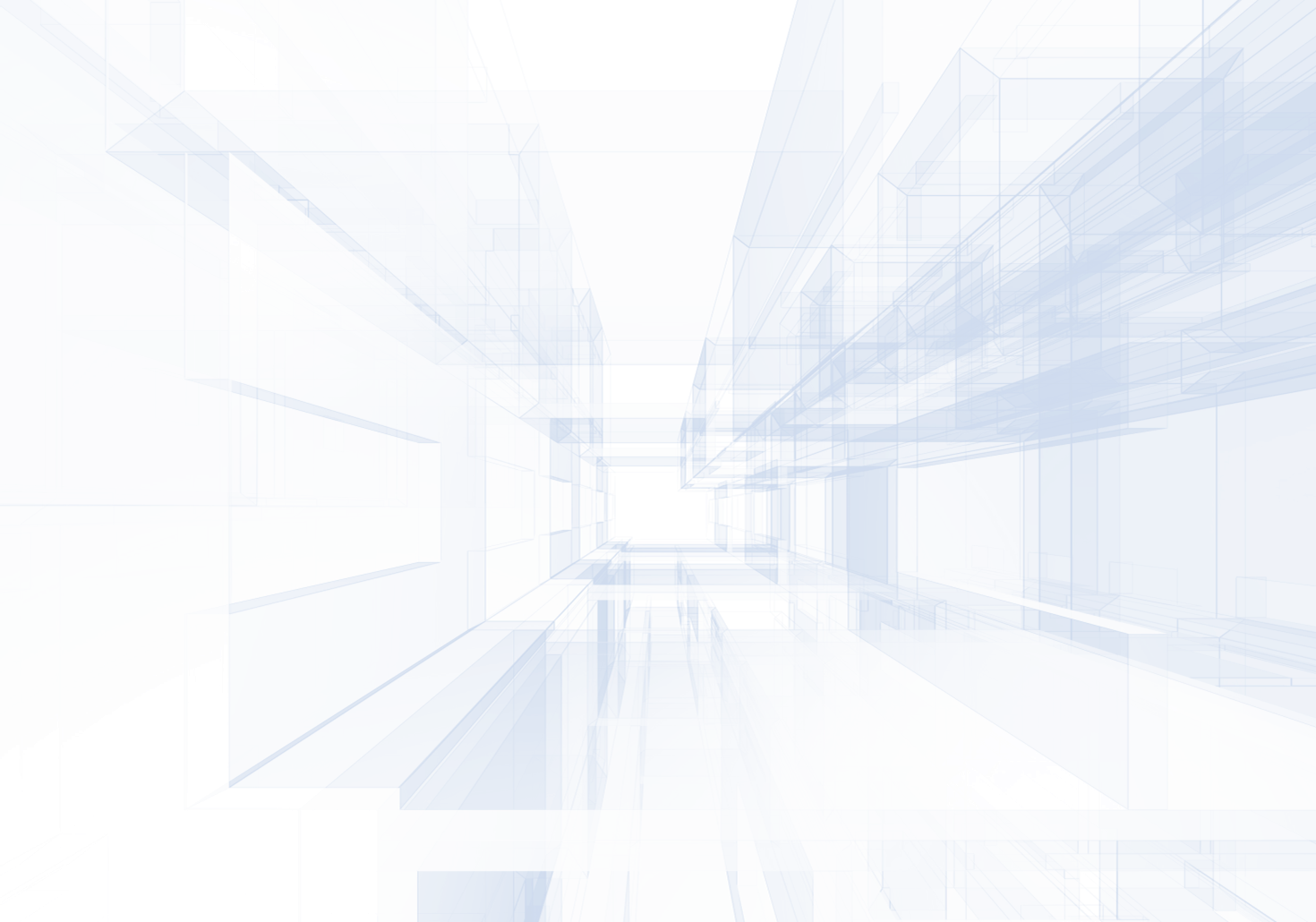 2014 
(сентябрь)
2015
 (сентябрь)
Global Financial Centers Index
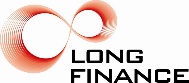 Рейтинг
Лидеры рейтинга
Индекс Global Financial Centers учитывает как объективные показатели городского развития, так и результаты онлайн-опроса. Компоненты индекса (всего 105 параметров) разбиты на 5 показателей конкурентоспособности:

Бизнес-среда
Уровень развития финансового сектора
Инфраструктура
Человеческий капитал
Имидж и репутация города
1. Лондон
2. Нью-Йорк
3. Гонконг
4. Сингапур
5. Токио 
6. Сеул
7. Цюрих
8. Торонто
9. Сан-Франциско
10. Вашингтон
11. Чикаго
12. Бостон
13. Женева
14. Франкфурт
15. Сидней
Выпускающие организации: Z/Yen Group и Gresham College (Лондон)
Число городов в рейтинге: 83
Алматы в рейтинге 2015 года
47. Стамбул
48. Бангкок
49 Лос-Анжелес
50. Бахрейн
51. Алматы
52. Панама
53. Джерси
54. Гернси
55. Манила
Динамика позиций Алматы
43
51